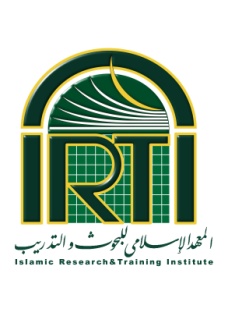 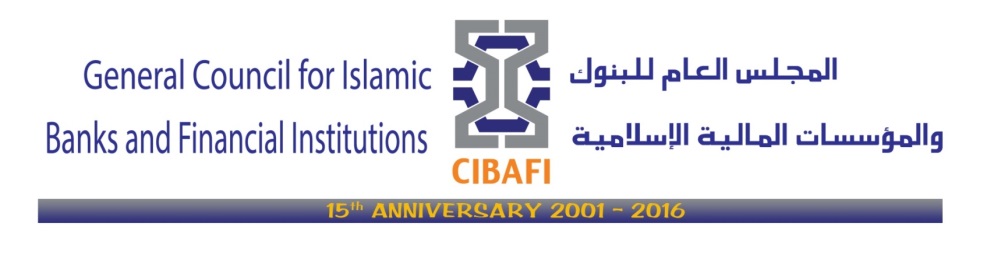 Islamic Financial Industry Information (IFII) Project
PRESENTED AT:
Workshop on Islamic Finance in the National Accounts 
Beirut, Lebanon
 24-26 October 2017
Islamic Research and Training Institute (IRTI)                    General Council for Islamic Banks and Financial Institutions( CIBAFI)
Agenda
Outline
About IRTI
About CIBAFI
Background and Rationale
Main Objectives
Target Users
Components of IFII
Main Features
Project Implementationnks Information Database
Risks & Challenges
Other Modules
Contacts
Islamic Research and Training Institute (IRTI)                    General Council for Islamic Banks and Financial Institutions (CIBAFI)
Agenda
About IRTI
The Islamic Research and Training Institute (IRTI) is a Member of the Islamic Development Bank Group responsible for leading the development and sustenance of a dynamic and comprehensive Islamic Financial Services Industry that supports socio-economic development in Member Countries.

IRTI’s key functions and responsibilities include:
Islamic Research and Training Institute (IRTI)                    General Council for Islamic Banks and Financial Institutions (CIBAFI)
About CIBAFI
The General Council for Islamic Banks and Financial Institutions (CIBAFI) is a non-profit international infrastructure institution that constitutes the official umbrella for Islamic financial institutions in the world.
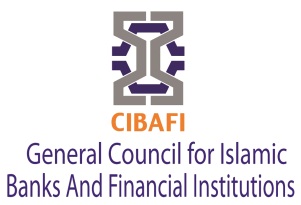 CIBAFI was founded by the Islamic Development Bank and 30 members. Following 15 years of operations, CIBAFI membership has increased to over 120 members from over 30 jurisdictions, representing Islamic banks, market players, international intergovernmental organizations and professional firms, and industry associations. CIBAFI is recognized as a key piece in the international architecture of Islamic finance.
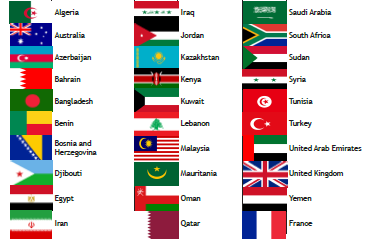 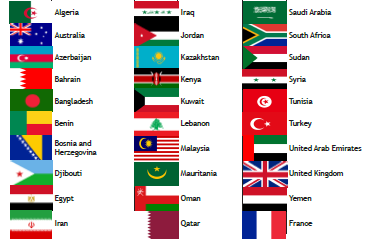 Islamic Research and Training Institute (IRTI)                    General Council for Islamic Banks and Financial Institutions (CIBAFI)
Background and Rationale
Islamic Research and Training Institute (IRTI)                    General Council for Islamic Banks and Financial Institutions (CIBAFI)
Main Objectives
Main Objectives
Islamic Research and Training Institute (IRTI)                    General Council for Islamic Banks and Financial Institutions (CIBAFI)
Target Users
Target Users
Islamic Research and Training Institute (IRTI)                    General Council for Islamic Banks and Financial Institutions (CIBAFI)
Components of IFII
Components of IFII
8
Islamic Research and Training Institute (IRTI)                    General Council for Islamic Banks and Financial Institutions (CIBAFI)
Main Features
Main Features
User ability to generate customized reports
Fully search optimized
Cloud-based system
Responsive web design (desktop, smartphones, tablet, etc.)
Cross-browser compatible (Chrome, Firefox, IE, Safari, etc.)
Scalable, resilient and secure system
User friendly navigation
Islamic Research and Training Institute (IRTI)                    General Council for Islamic Banks and Financial Institutions (CIBAFI)
Project Implementation
Project Implementation
Phase I: Module I - Islamic Banks Information Database
This module will provide:
Profiles of banks, financial statements, financial ratios, environmental, social  and governance info.
 Users will be able to generate customized reports, e.g.:
Annual reports, bank summary reports, financial highlights, graphic analysis, Islamic modes of finance, sectorial financing, geographical distribution of assets, time series and cross sectional reports etc.
Islamic Research and Training Institute (IRTI)                    General Council for Islamic Banks and Financial Institutions (CIBAFI)
Data Collection
Risks  & Challenges
Islamic Research and Training Institute (IRTI)                    General Council for Islamic Banks and Financial Institutions (CIBAFI)
Data Collection
Other Modules
Future Phases
Module II: Takaful (Islamic Insurance Information Database)
Module III: Islamic Social Finance Information Database (Zakah, Awqaf, Islamic Microfinance)
Module IV: Islamic Banking Laws Information Database
Islamic Research and Training Institute (IRTI)                    General Council for Islamic Banks and Financial Institutions (CIBAFI)
Data Collection
Contacts
Islamic Research and Training Institute (IRTI) 
[A Member of the Islamic Development Bank Group]
8111 King Khalid St. Al-Nuzlah Al-Yamaniya, Jeddah 22332-2444, Kingdom of Saudi Arabia 
[T] +966 126361400
[F] +966 126378927
www.irti.org
General Council for Islamic Banks and Financial Institutions (CIBAFI)
Jeera Tower III Office 51, Building 657, Road 2811, Block 428, P.O. Box 24456, Manama, Kingdom of Bahrain

[T] +973 17357319  
[F] +973 17324902 
www.cibafi.org
Islamic Research and Training Institute (IRTI)                    General Council for Islamic Banks and Financial Institutions (CIBAFI)
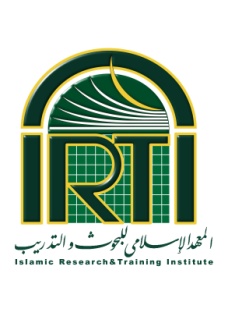 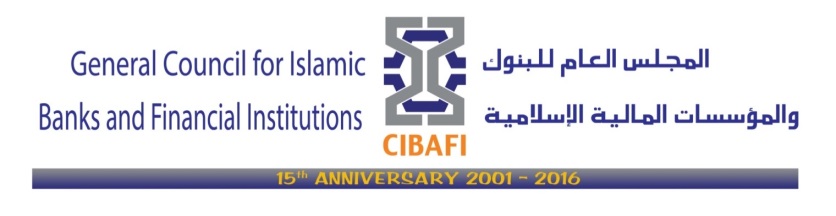 THANK YOU
Islamic Research and Training Institute (IRTI)                    General Council for Islamic Banks and Financial Institutions (CIBAFI)